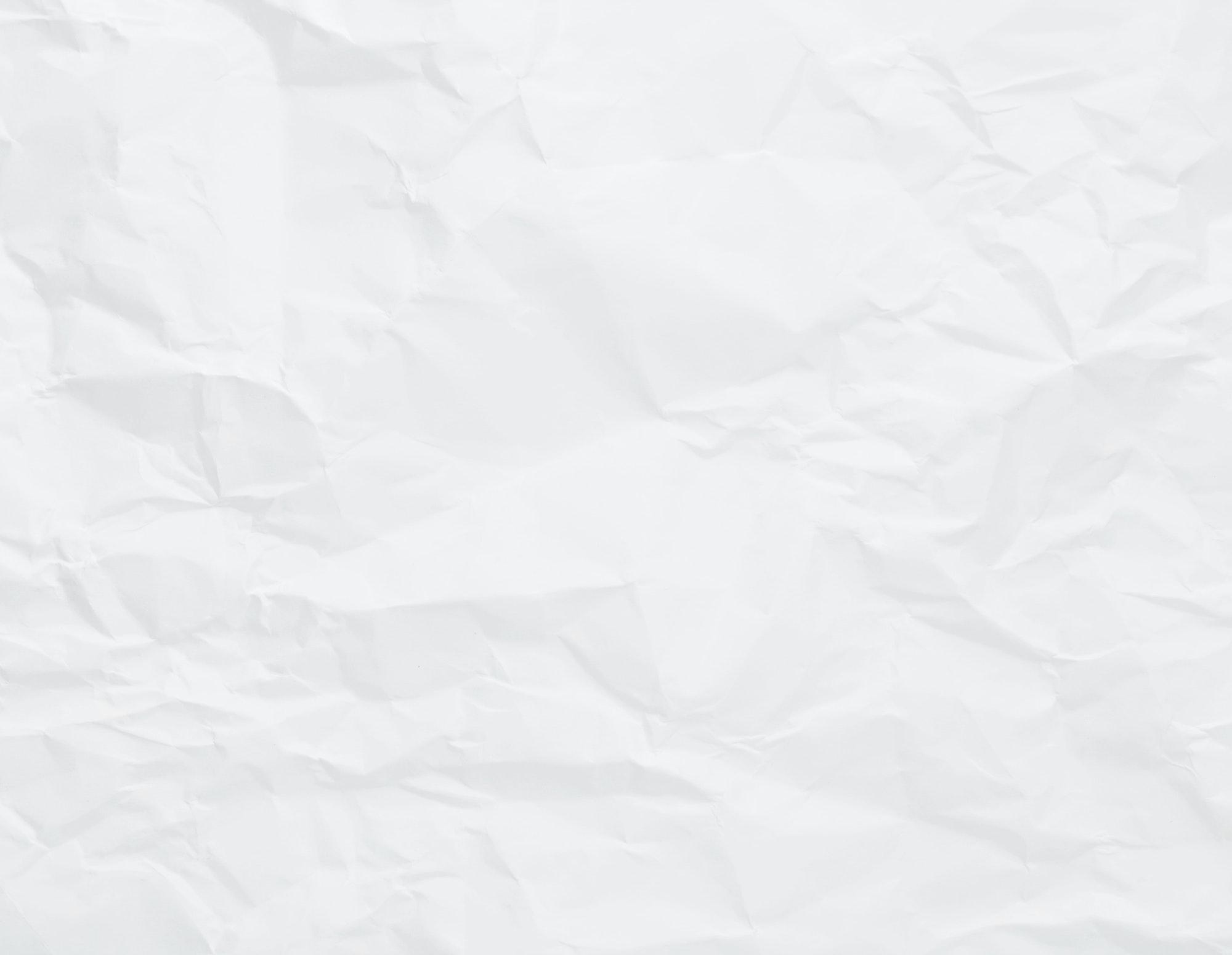 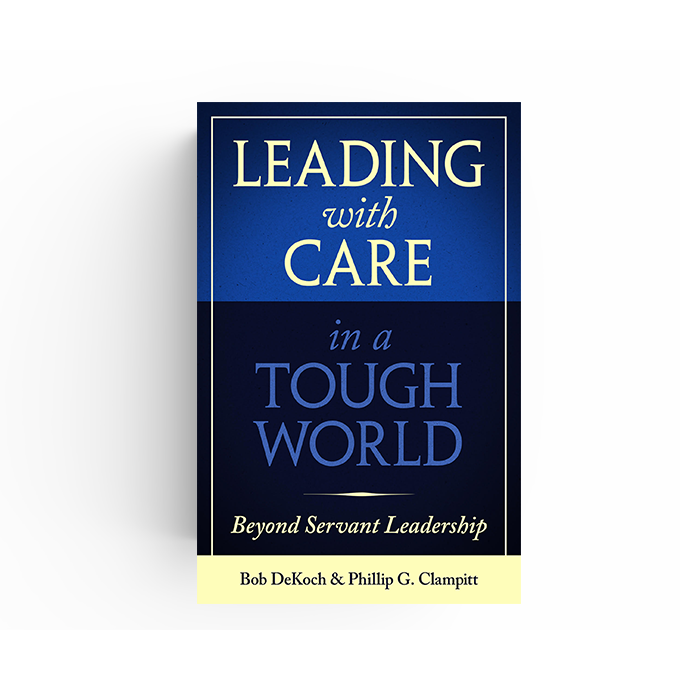 “
It’s amazing what you can accomplish when 
you don’t care who gets the credit.
- Harry Truman
1
Agenda: Collaboration
Collaboration vs. negotiation
A collaborative culture
Visible practices
Now what?
Subtle practices
The tough side of collaboration
2
leadingwithcare.net
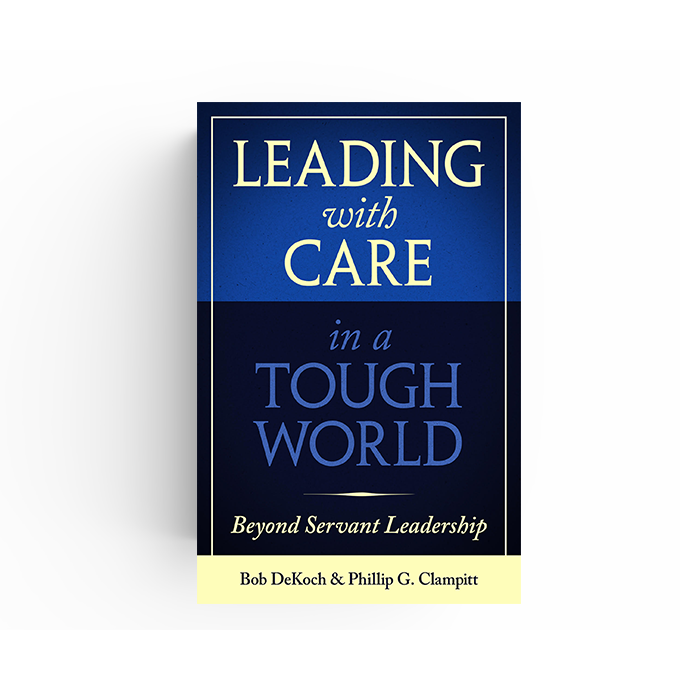 1. Collaboration vs. negotiation
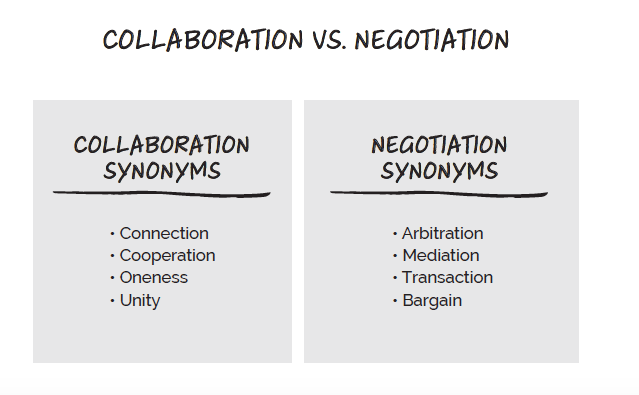 3
leadingwithcare.net
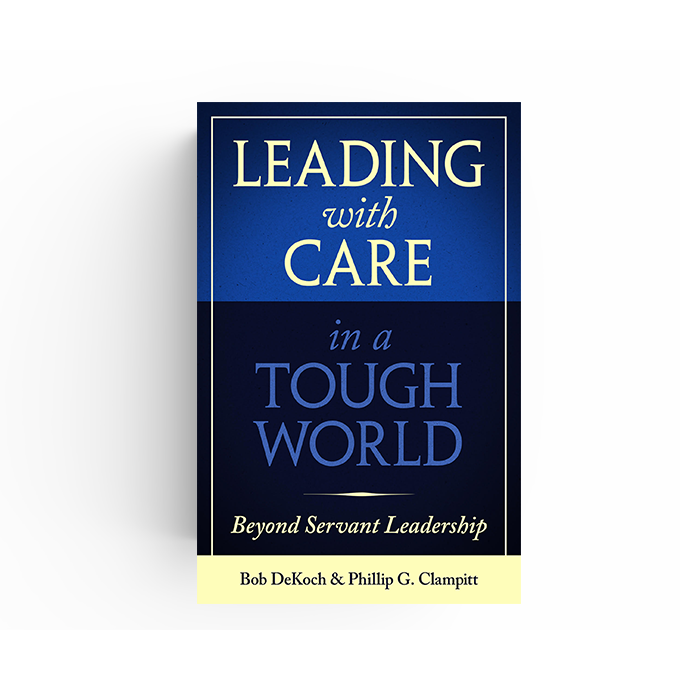 2. A collaborative culture
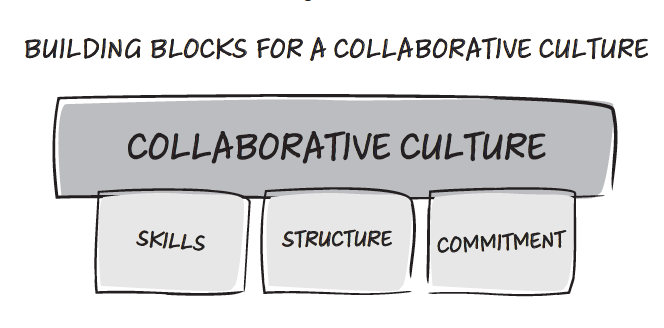 4
leadingwithcare.net
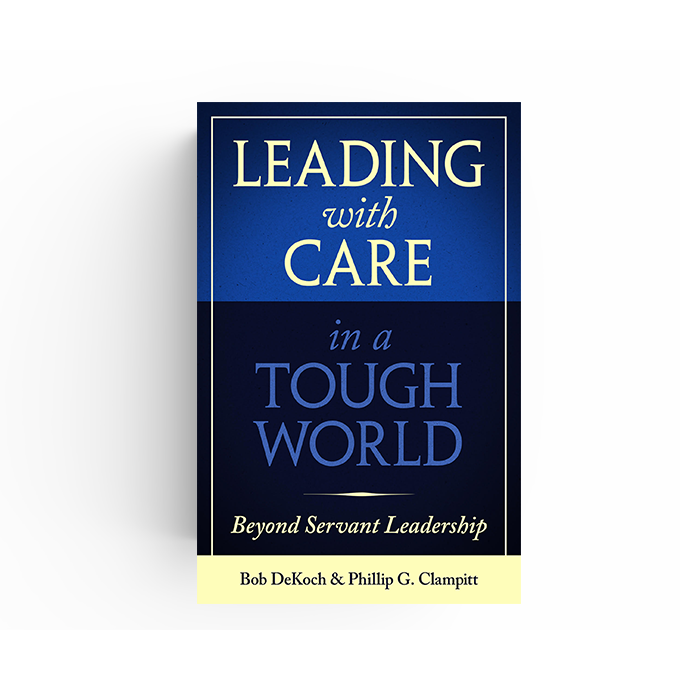 3. Visible practices
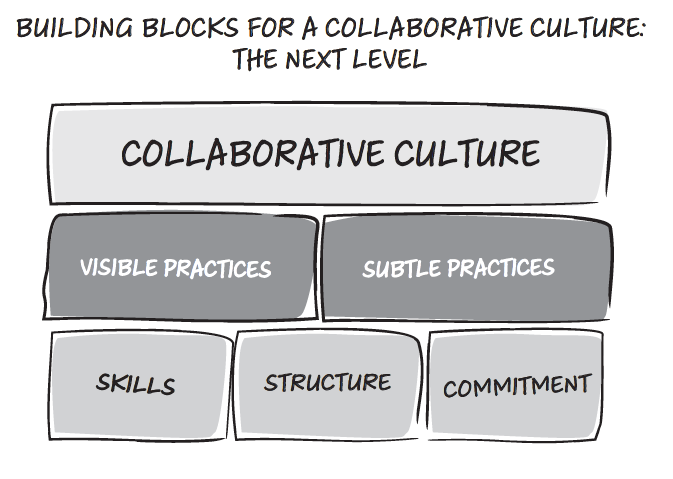 Make sure the right people are in the room and participate at the expected level

Use personal instruction manuals to “jump-start” collaboration in newly formed groups (see next slide)
Assess meeting mechanics (see slide 7)
5
leadingwithcare.net
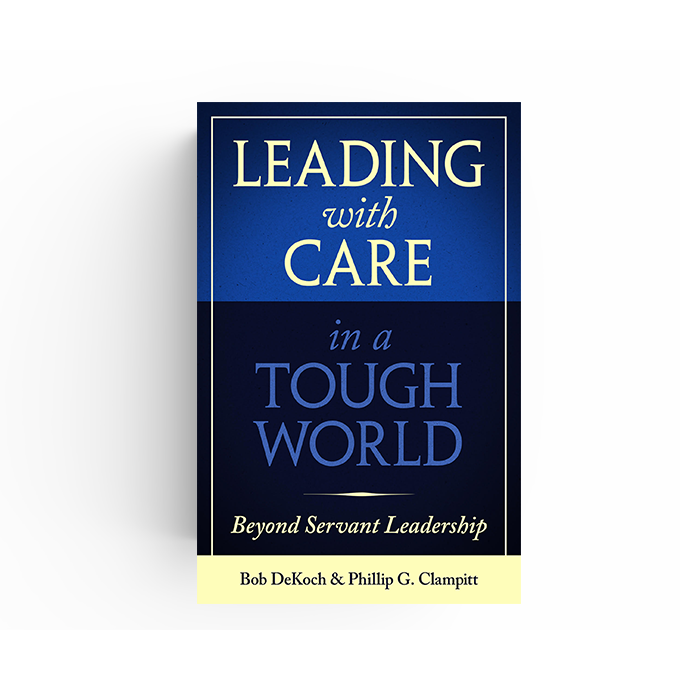 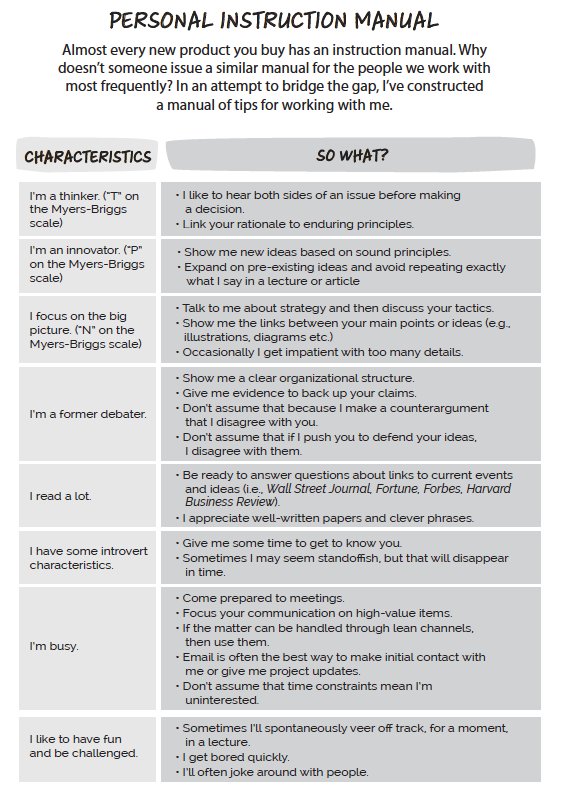 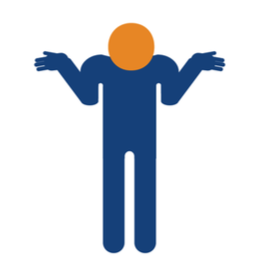 6
leadingwithcare.net
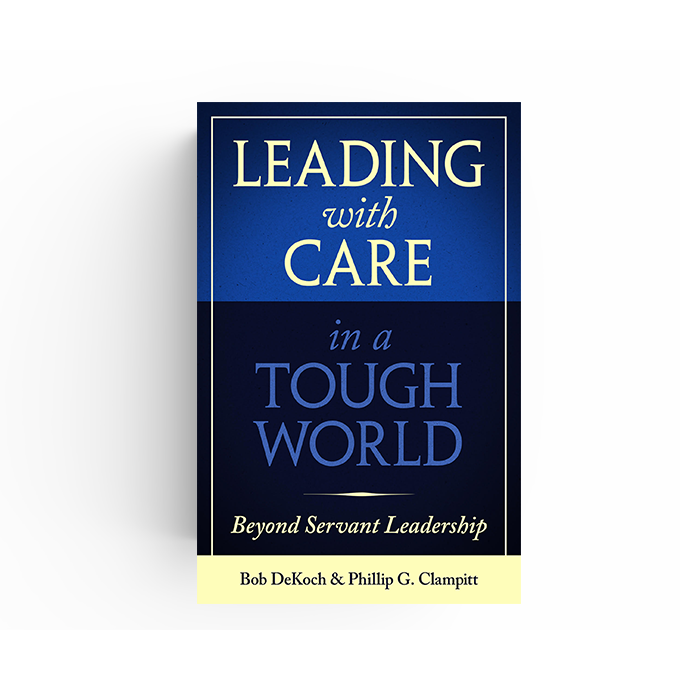 What 3 words best describe your typical meetings?
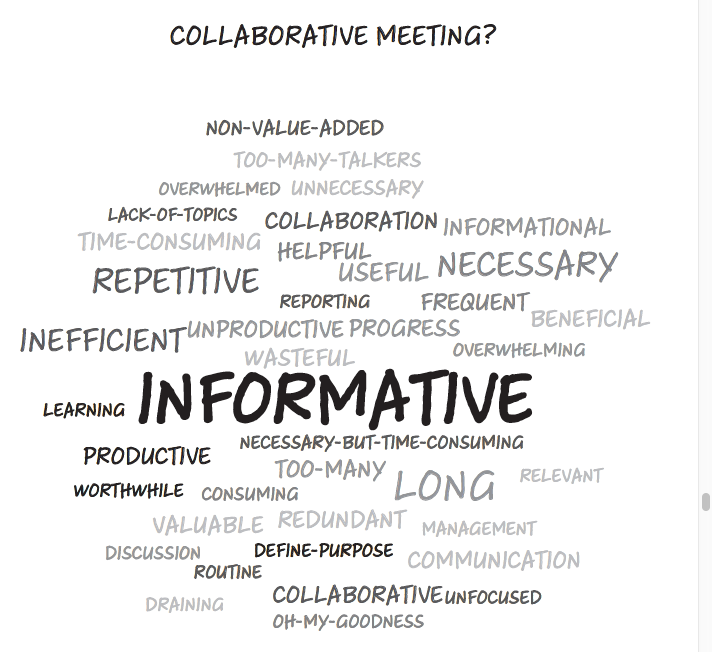 7
leadingwithcare.net
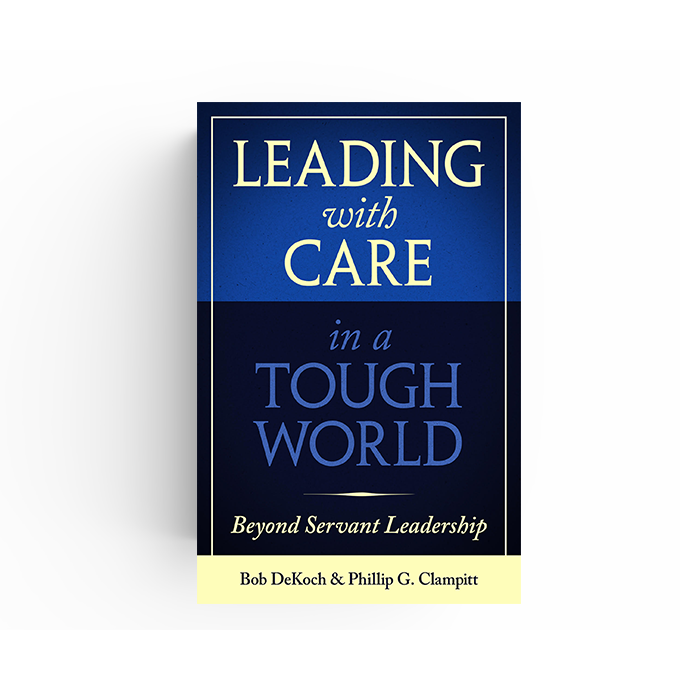 3. Visible practices (cont’d)
Codevelop meeting “ground rules” with the team
Sample Meeting Rules
When convening a group for the first time, strive to meet face-to-face 
Avoid a meeting where some are face-to-face and others are using a mediated channel
Turn off cell phones 
Stay on task by using a “parking garage” 
Solicit everyone’s opinion on key collaborative analyses and decisions
Craft group action lists, between-meeting individual assignments, and follow-up on assignments
8
leadingwithcare.net
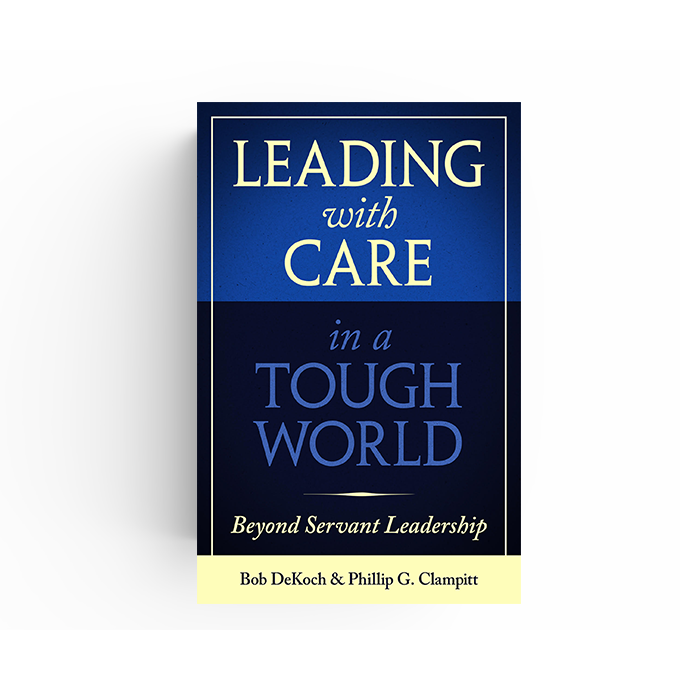 4. Subtle practices
Seek alignment on the analysis of the situation before seeking solutions
Spotlight significant points of agreement and disagreement in both the analysis and resolution phases 
Downplay the formal position and roles of team members  
Pay close attention to the rhythm of the discussion 

Nudge discussions away from premature agreement when signs of groupthink start to emerge
People who are very aware that they have more knowledge than the average person are often very unaware that they do not have one-tenth of the knowledge of all the average persons put together.
- Thomas Sowell
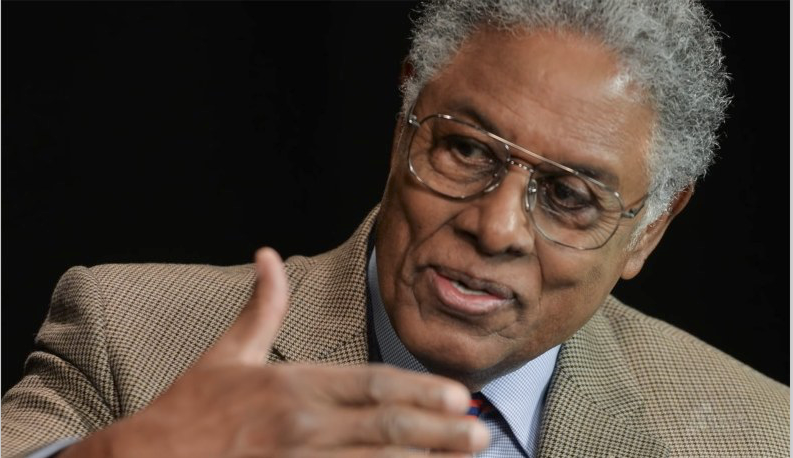 9
leadingwithcare.net
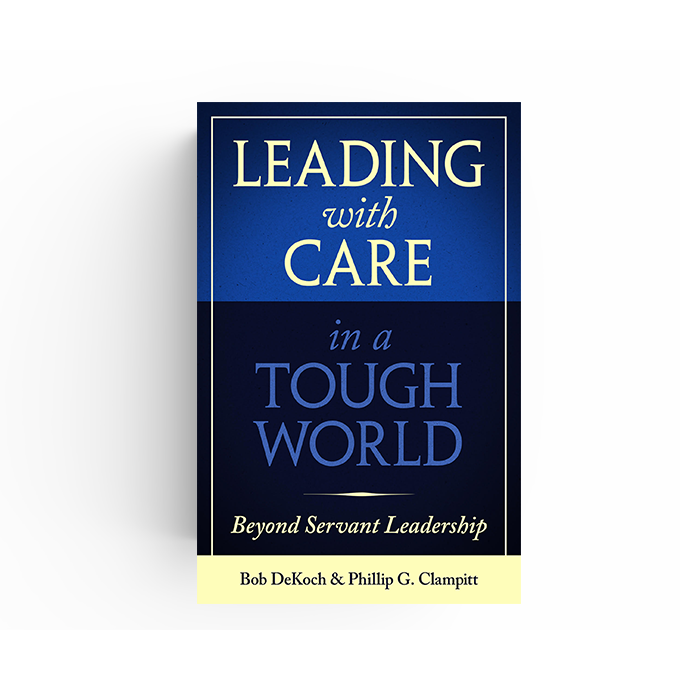 5. The tough side of collaboration
Hindering collaborative outcomes include:

Confusing collaboration with negotiation

A group member routinely obstructs collaborative outcomes

A collaborative result fails to emerge
Find a group of people who challenge and inspire you, spend a lot of time together, and it will change your life. 
- Amy Poehler
10
leadingwithcare.net
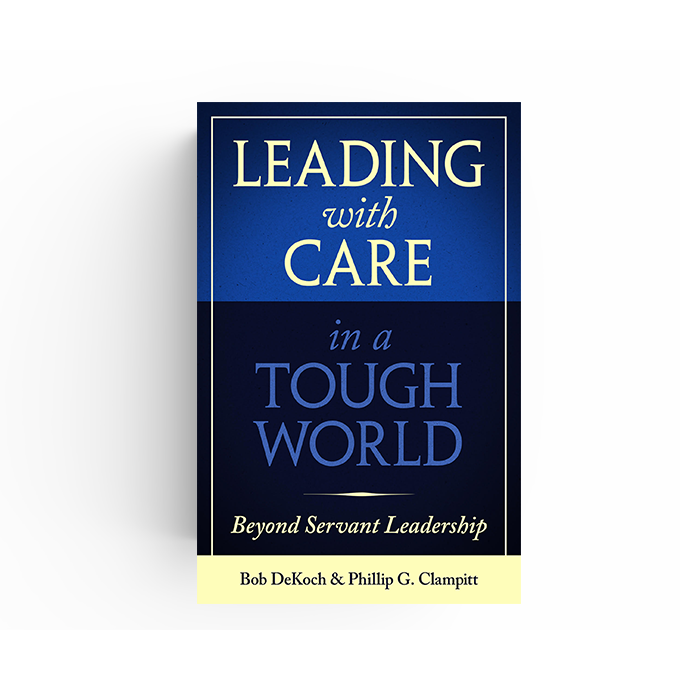 6. Now what?
Discussion Questions
What are the major collaborative barriers you face? How do you manage them? 

Can you identify a movie or sitcom where the leader artfully overcame collaboration barriers? 

How effective are your routine meetings? How do you judge their effectiveness?

If you had to create a magic formula for getting “the right people in the room,” what would be the major factors in your formula?
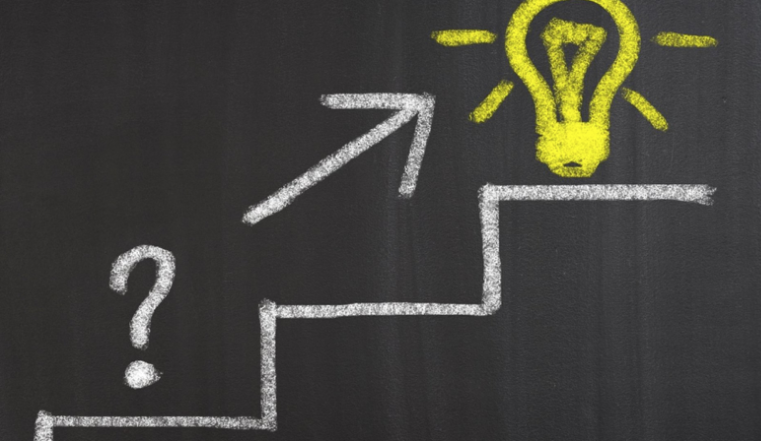 11
leadingwithcare.net
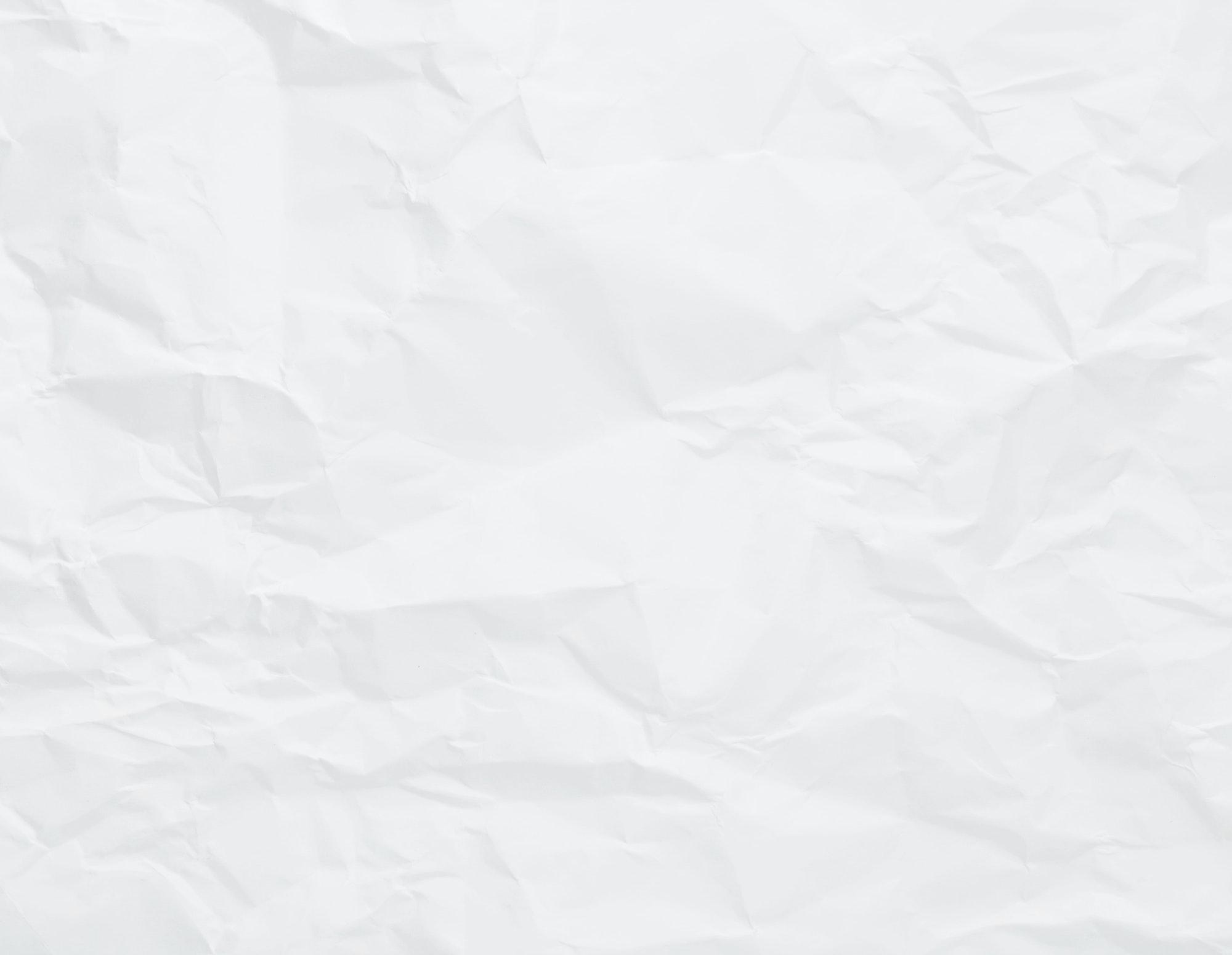 Questions?
leadingwithcare.net
Visit the website
LeadingWithCare.Net
Self-Tests (check your understanding)
Discussions Questions (expand your knowledge)
Self-Assessments (create a personal development plan)
13
leadingwithcare.net